Day 4:  Designing Classes
…to create objects which will interact with each other
Which is the car, the design for a car?
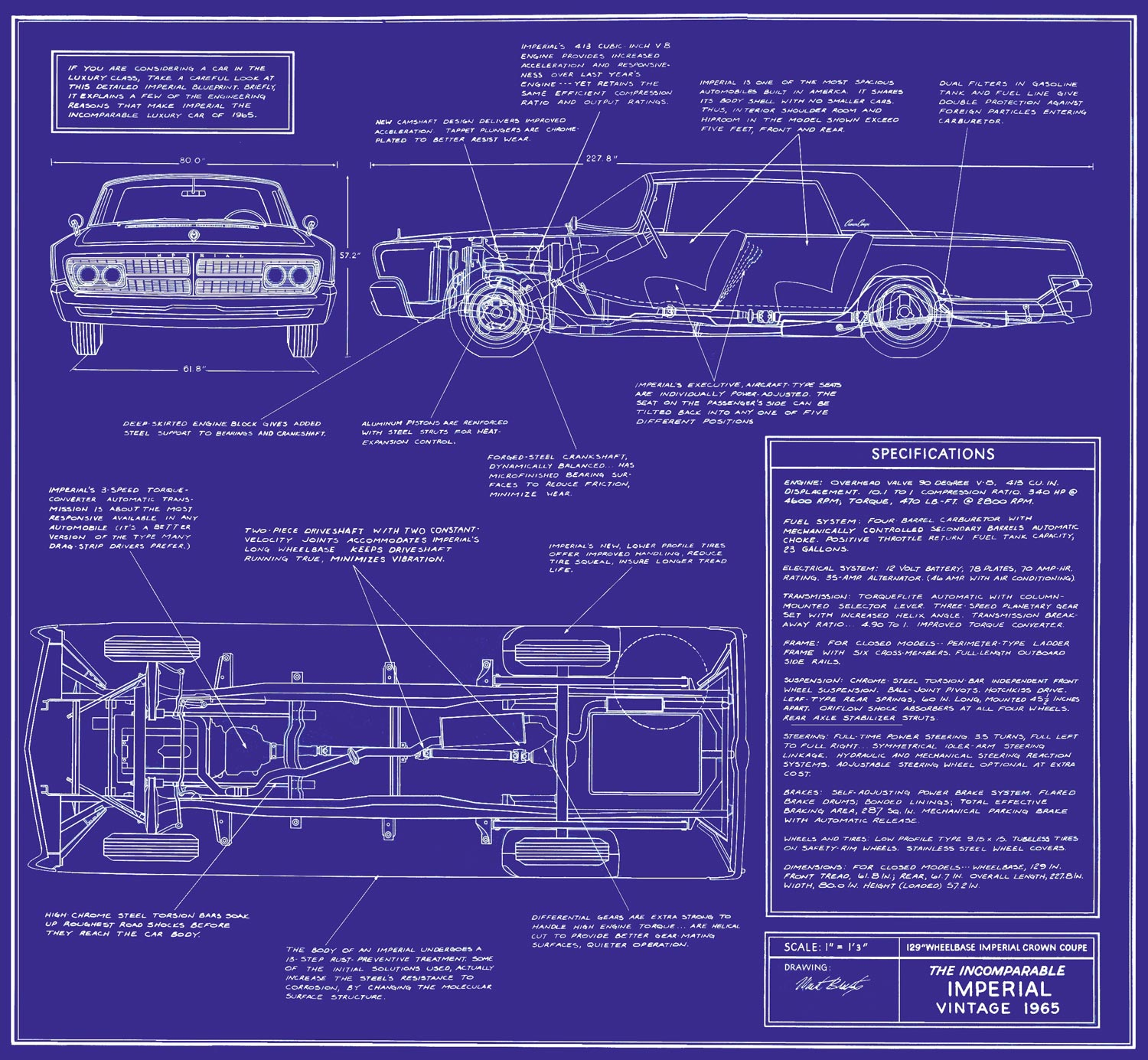 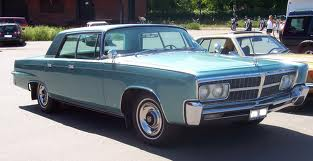 Creating a Car class
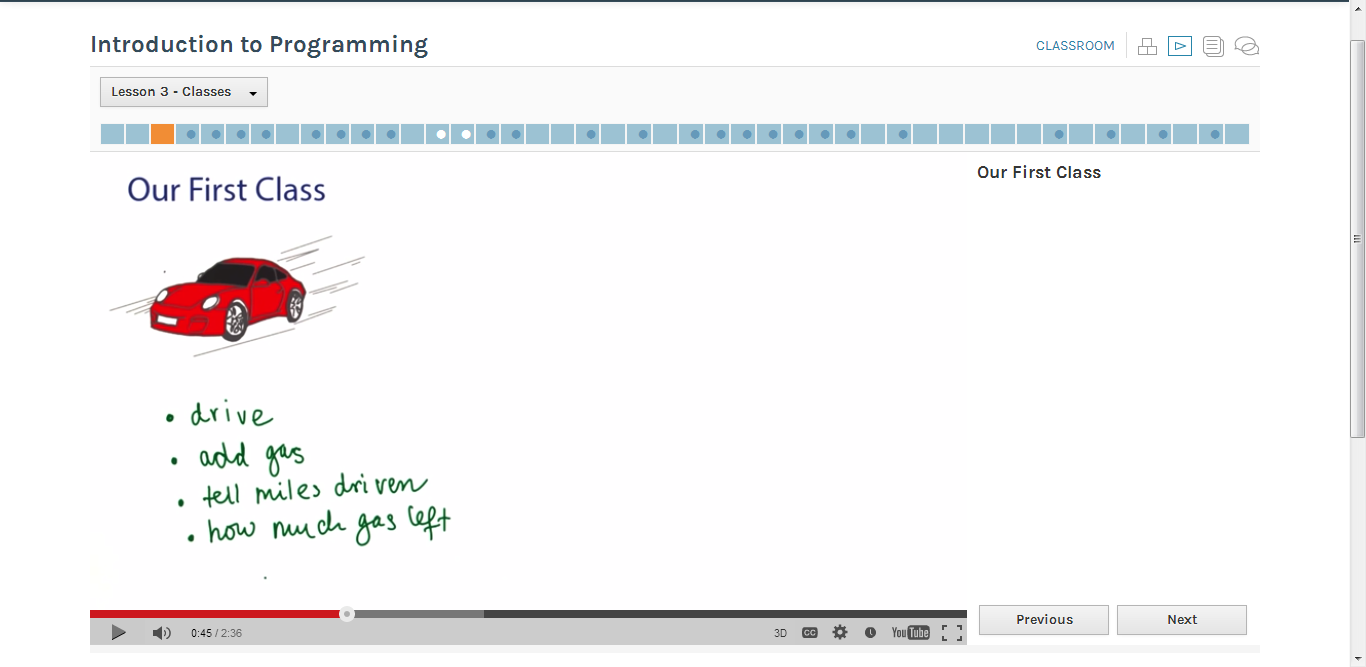 Let’s say we have a Car object, myCar (which was instantiated (created) earlier)
Examples of calling possible methods to do these tasks:
	myCar.drive(100);

	________________;

	myCar.getMiles();


	_________________;
Planning the code for the methods:
Let’s say we have a Car object, myCar (which was instantiated (created) earlier)
Examples of calling possible methods to do these tasks:
	
	myCar.drive(100);

	myCar.addGas(20);

	myCar.getMilesDriven();

	myCar.getGasInTank();
Example public interface as seen in Documentation for Rectangle class
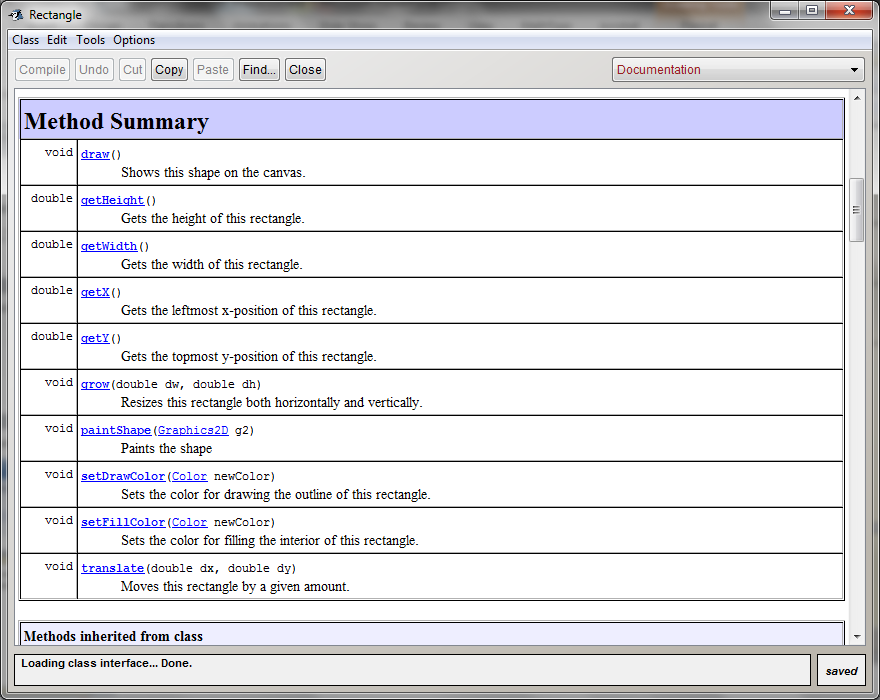 Code for public interface for Rectangle class
public int getX()
public int getY()
public int getWidth()
public int getHeight()
public void translate(double dx, double dy)
public void grow(double dw, double dh)
public void setColor(Color newColor)
Public Interface for Car class
Public interface for these methods in the Car class definition:

public   double getMilesDriven()


___________________________


____________________________


_____________________________
Methods as the user would use them:
	
	myCar.getMilesDriven();

	
	myCar.getGasInTank();


	myCar.drive(100);

	
	myCar.addGas(20);
Use this to complete Exercise 1
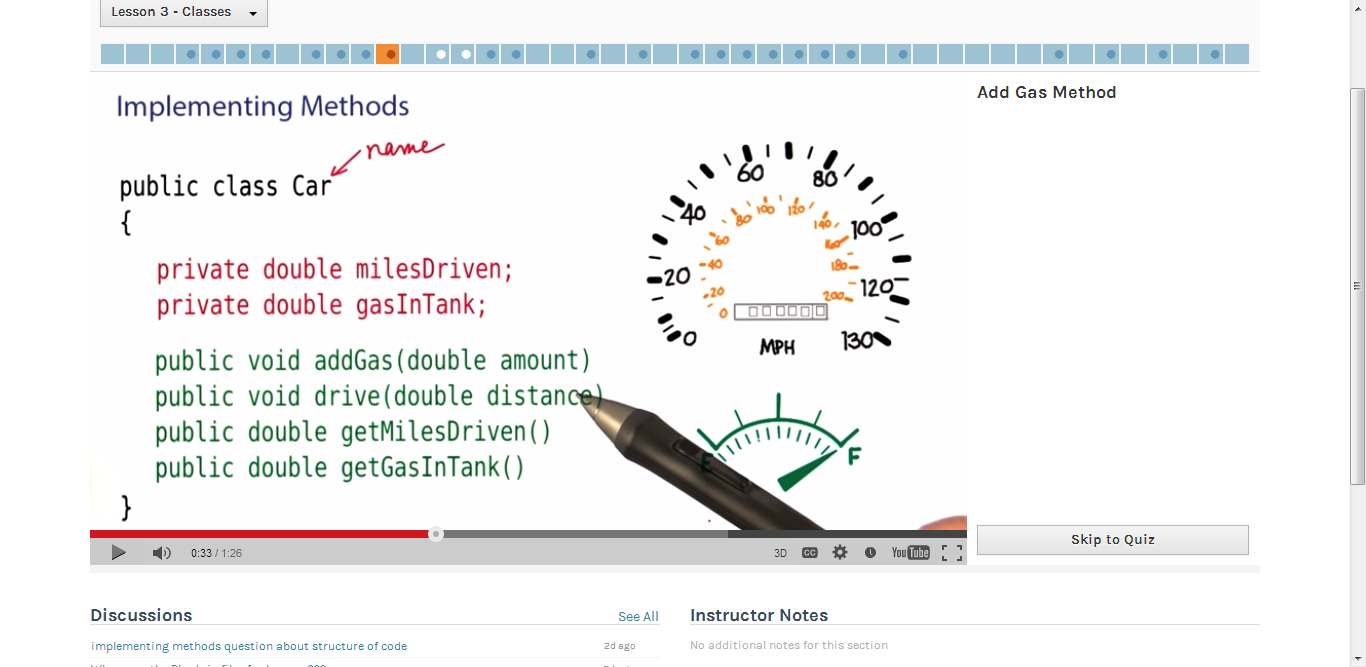 Instance Variables
Methods
Exercise 1 Continued
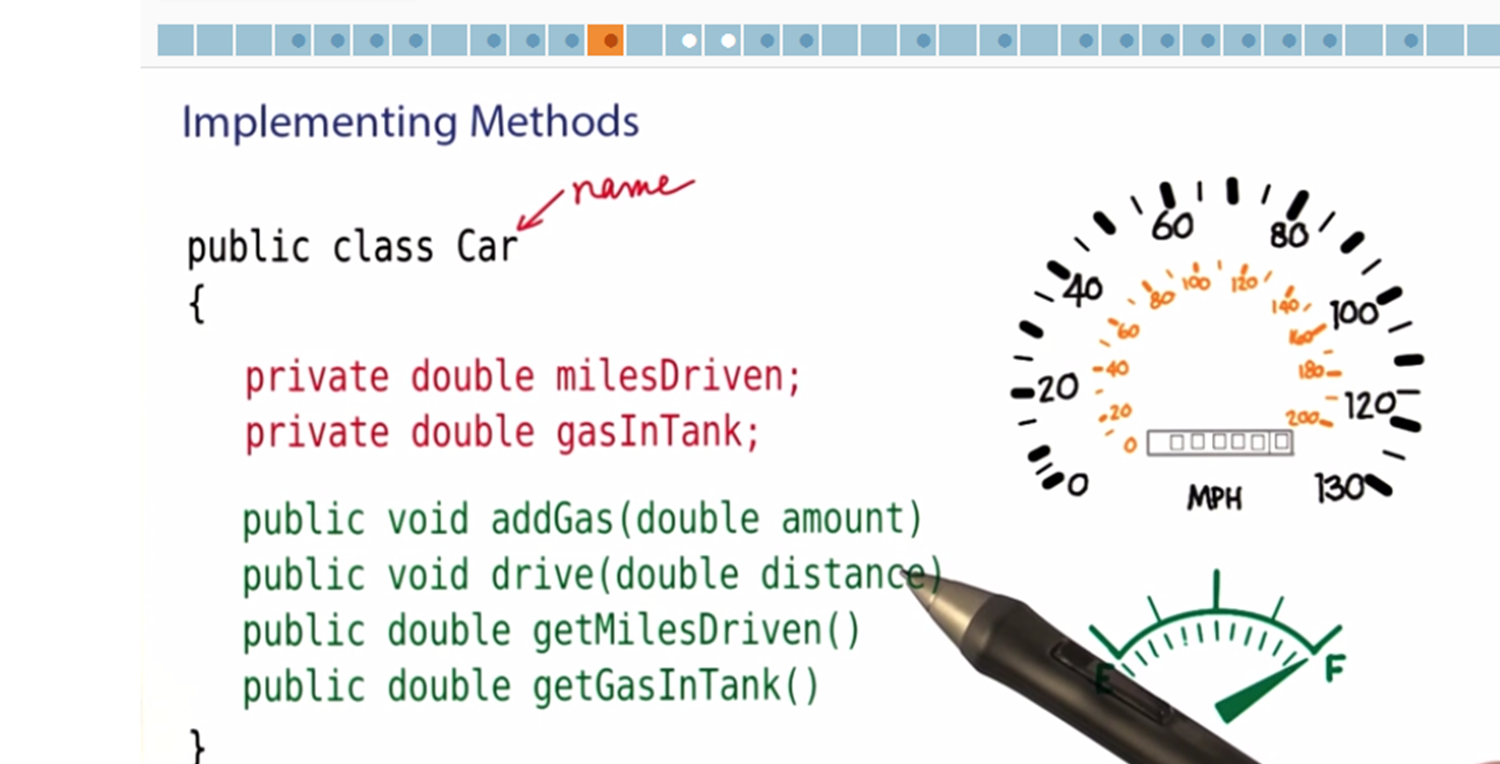 When we drive the car, the drive() method increases the milesDriven instance variable.

Is any other instance variable affected?

How can we include this in the drive() method?
Ex 1: Modify the drive() method
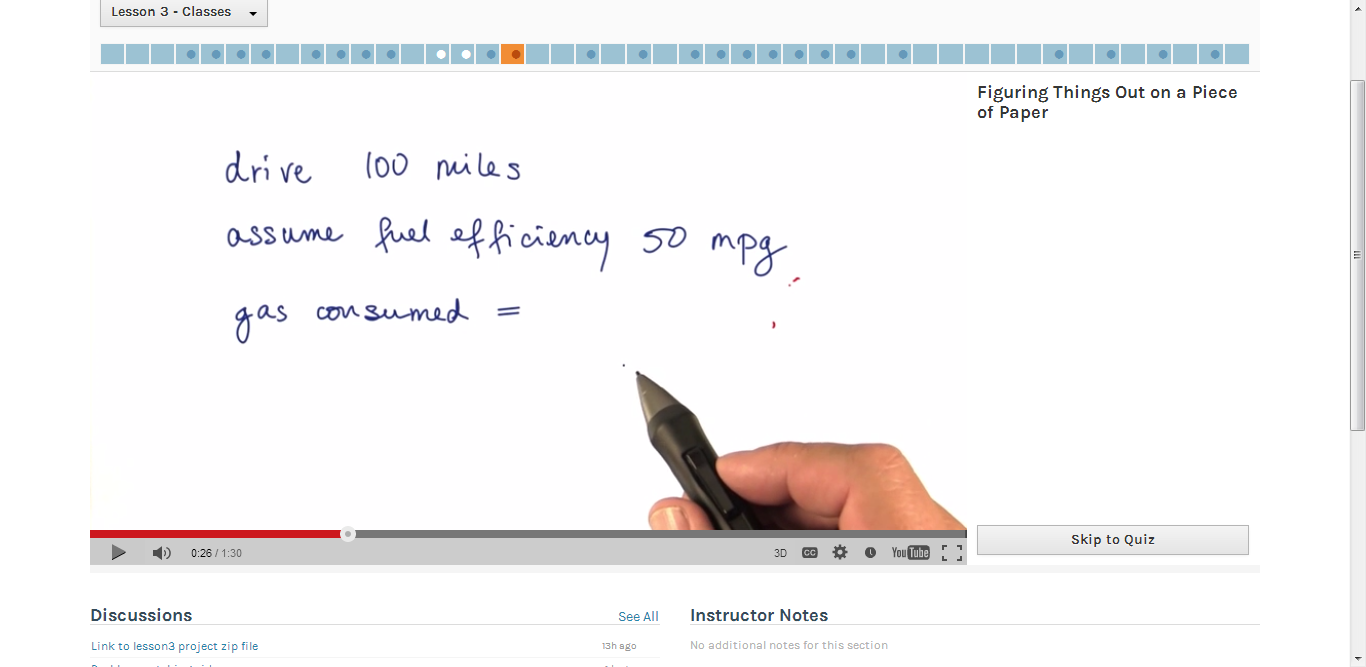 Instance Variable – valid (in scope) while object is instatiated
Local Variable –  in scope only within the block (method) where it was created
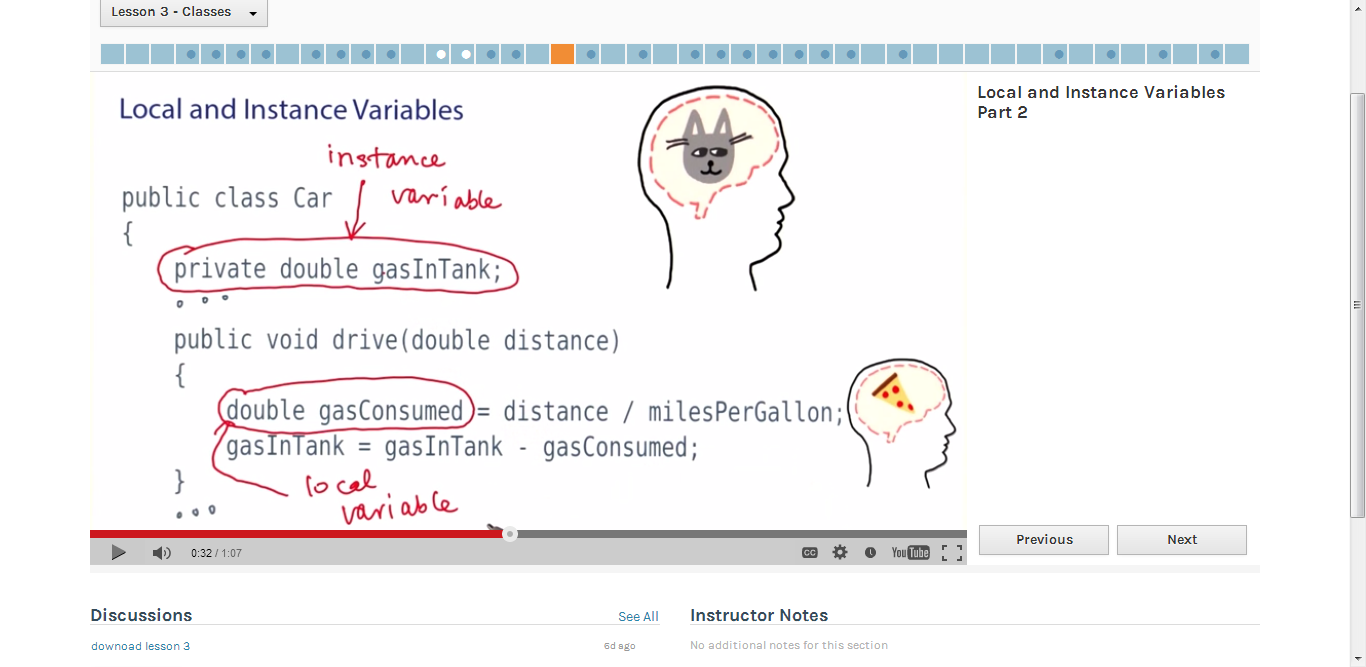 Constructors are used to instantiate an object
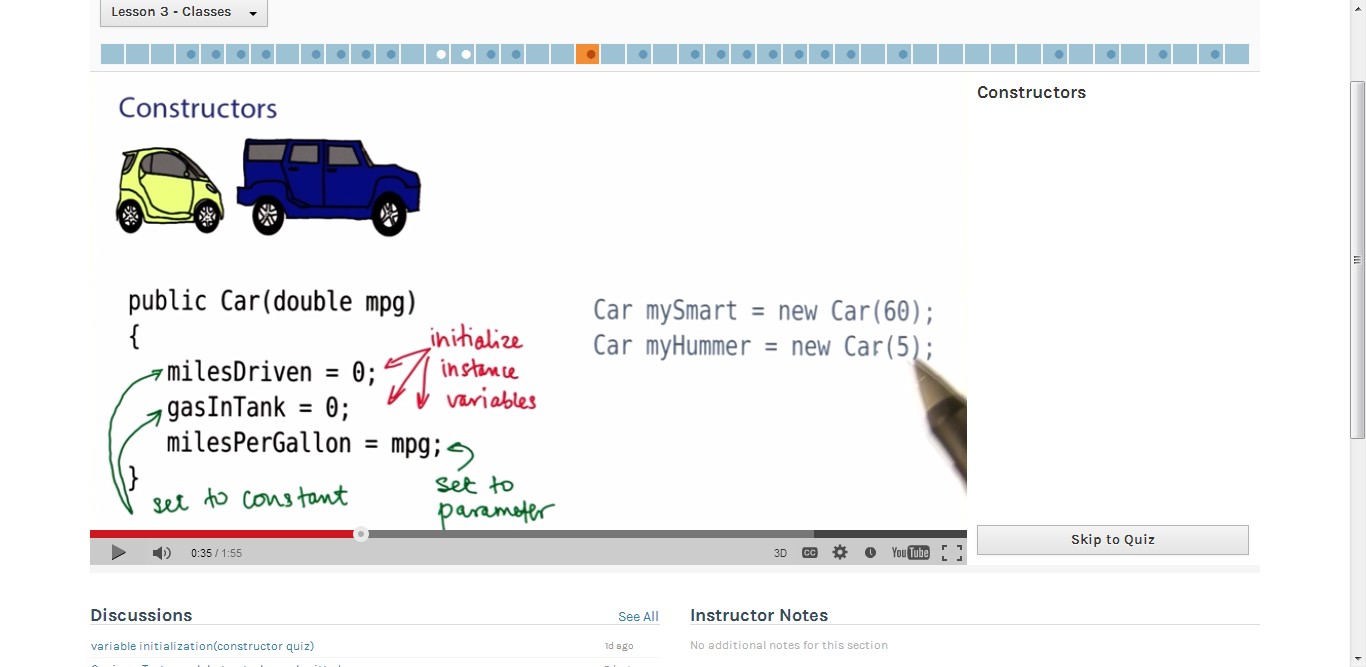 Classes have private instance variable, methods (accessors & mutators) and must have constructors—to instantiate (create) objects
Creating a Tester Program
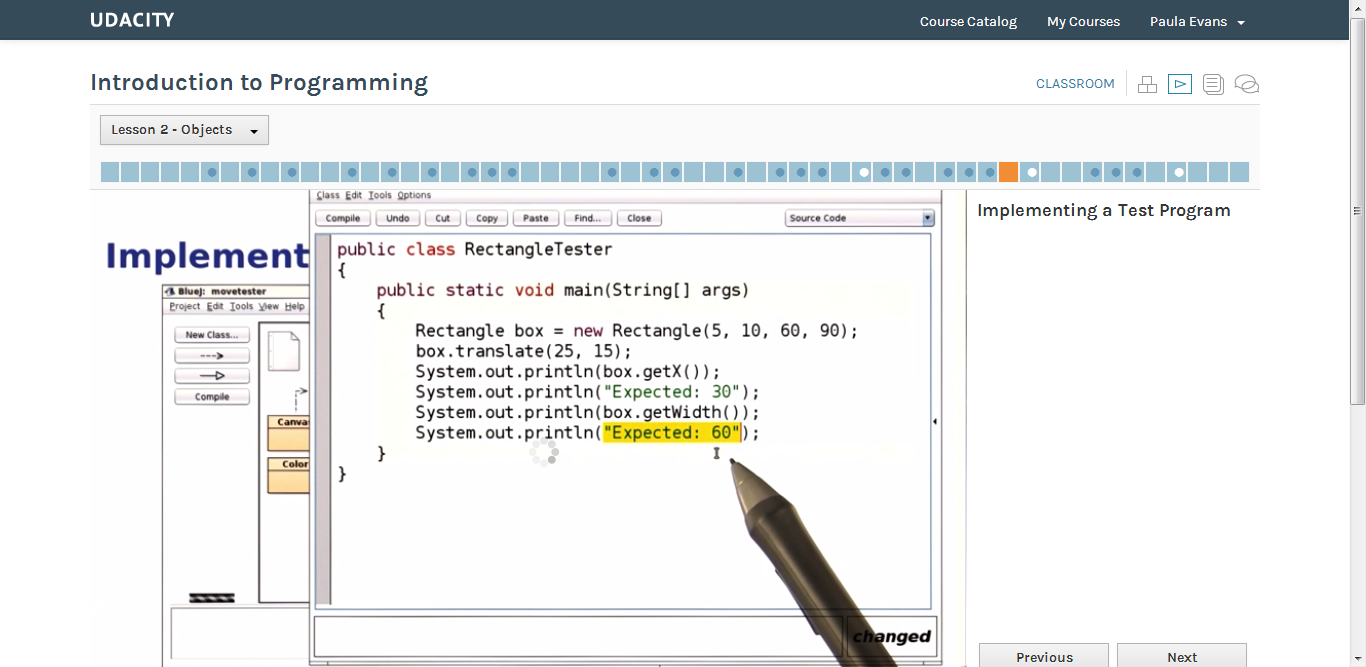 Calculate expected  values by hand.
Actual Values:
Exercise 2
Add:

private instance variable named milesPerGallon
a new constructor 

Change:
constructor, Car() 
drive() method 

Write:  CarTester
Exercise 3
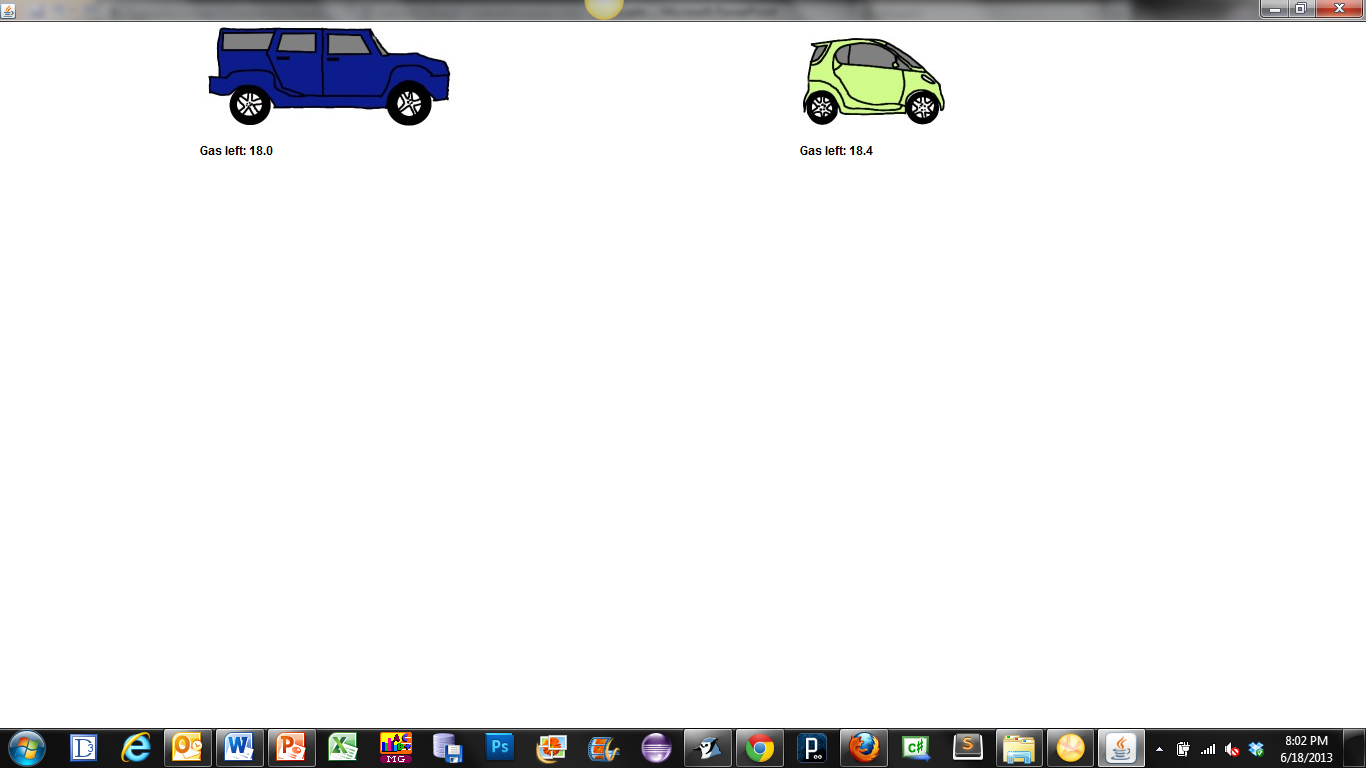